Муниципальный конкурс  «Педагогическая трибуна»
Современный учитель. Какой он? 
Образ современного учителя.
Возможности внеурочной деятельности в развитии творческих способностей детей с ОВЗ
Учитель рисования: Кочоманова Анастасия Ивановна  «СОШ № 4»

Учитель рисования:  Орлёнок Ирина Николаевна

18.01.2020г.
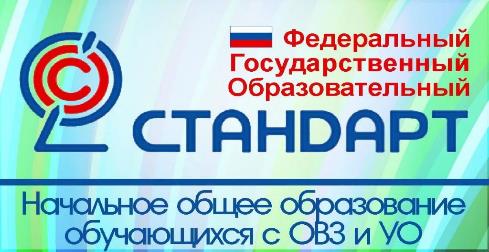 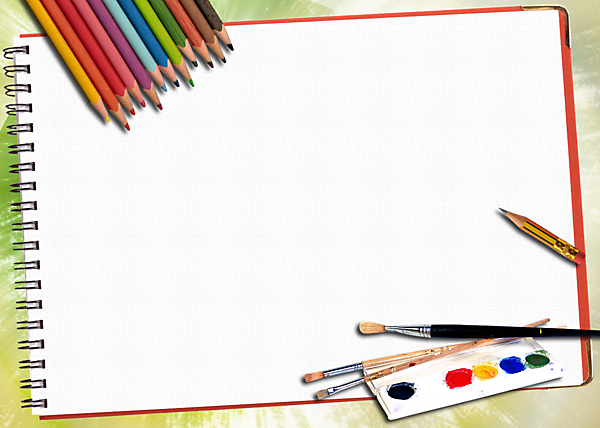 Актуальность
Системно-деятельностный подход предполагает:

воспитание и развитие качеств личности,       отвечающих требованиям общества; 
учет индивидуальных особенностей                    учащихся с ОВЗ;
обеспечение роста творческого                          потенциала и познавательных мотивов
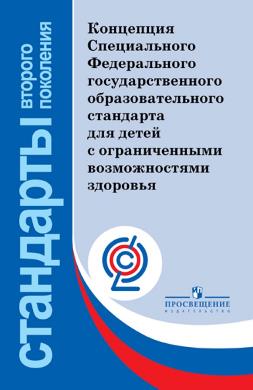 Особенности психических процессов у детей с ЗПР
неадекватная самооценка 
 низкий уровень учебной мотивации
 нарушение эмоциональной сферы 
 низкий уровень логического мышления
 не сформированность пространственных представлений
«Творчество заразительно. Передай другому!» - А.Эйнштейн
ТВОРЧЕСКИЕ СПОСОБНОСТИ –синтез свойств и особенностей личности,   характеризующих степень их соответствия требованиям определенного вида учебно–творческой деятельности и обусловливаю-щих уровень ее результативности. 
М.Ю. Олешков, В.М. Уваров. Современный образовательный процесс: основные понятия и термины.
АНСАМБЛЬ эстрадного танца «Акварель»
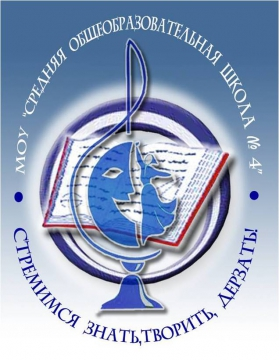 КРУЖОК «Техническое моделирование»
АНСАМБЛЬ народного танца «Журавушка»
РОБОТОТЕХНИКА
ШАШКИ
Художественная студия «Волшебный карандаш»
Спортивная секция по БАСКЕТБОЛУ
КРУЖОК «Батик»
ТЕАТР КУКОЛ «Алёшка»
СТУДИЯ «Хоровое пение»
«LEARN and play»
УШУ - Саньда
ПИОНЕРБОЛ
САМООБОРОНА
«Гимнастика мозга – ключ 
к развитию способностей ребёнка»
Мозг человека представляет собой содружество функционально ассиметричных полушарий – левого и правого. Для того, чтобы творчески осмыслить любую проблему, необходимы оба полушария.
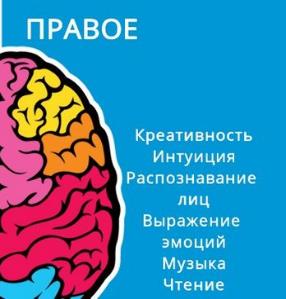 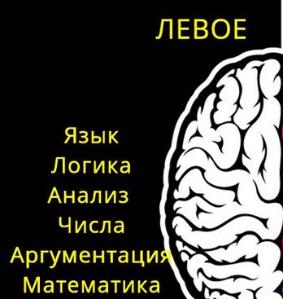 Развитие межполушарного взаимодействия
Яблоко - червячок
Нос – ухо - хлопок
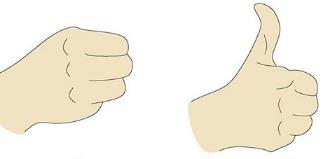 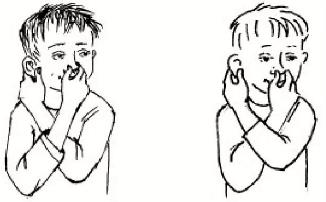 «V» Виктория - Ок
Лезгинка
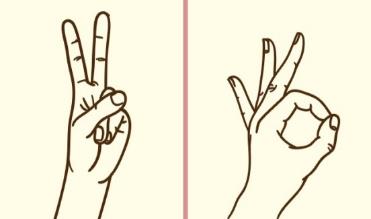 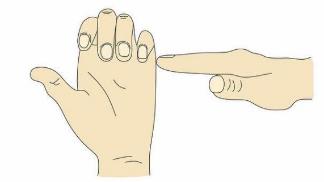 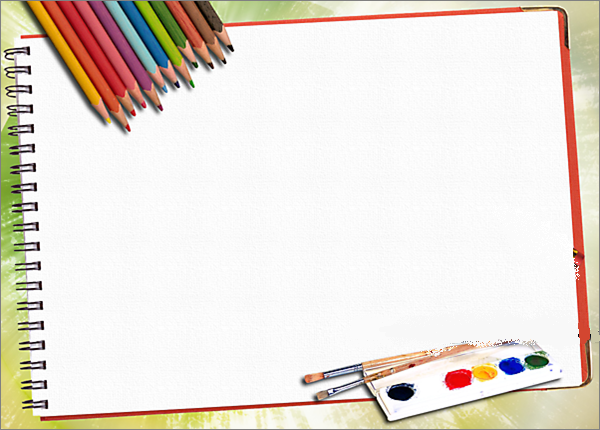 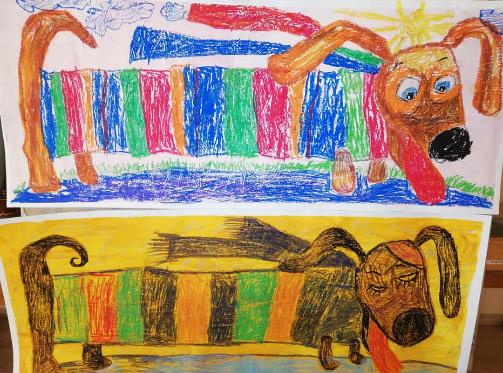 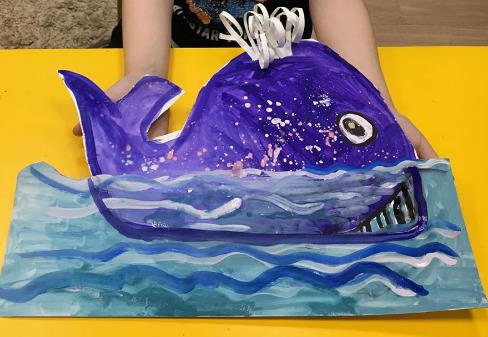 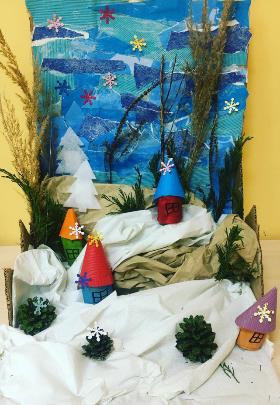 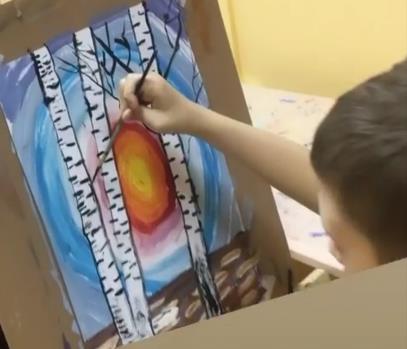 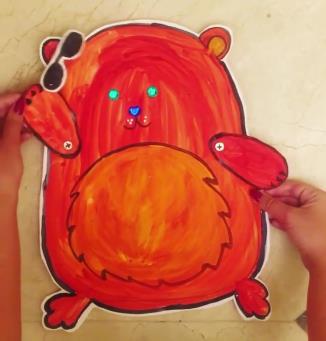 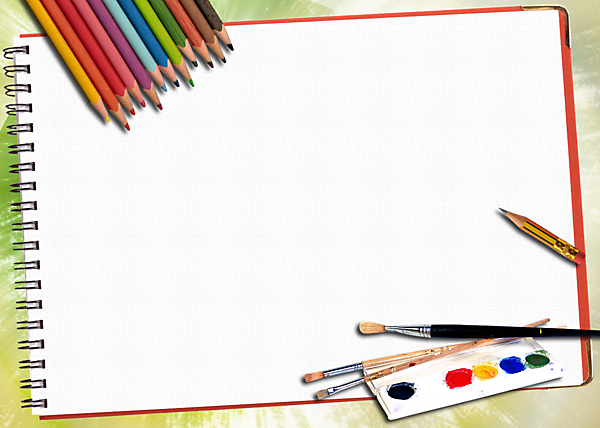 ПОЛЬЗА от занятий изобразительным искусством:
Адекватная самооценка
Самоконтроль 
Пространственное  мышление 
Творческие  способности 
Чувство композиции, ритма,  колорита, цветовосприятия 
Мелкая  моторика рук   
Коммуникативные  навыки
Социальная  адаптация
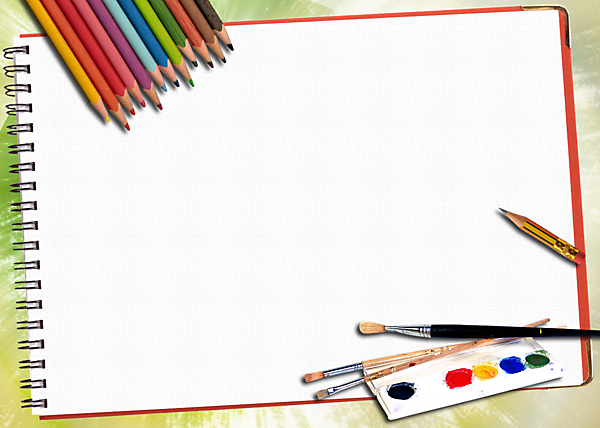 СПАСИБО ЗА ВНИМАНИЕ!
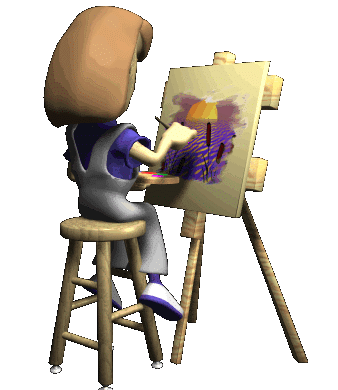